The NHS is now publishing monthly data on appointments in GP surgeries.
Unfortunately the NHS data systems don’t capture data accurately for all systems. This includes ours. 

So our data shows as 3.3% of appointments are face to face.
This will mean we look rather poor in the rankings. Don’t believe these stats – or the Daily Mail!
We thought you may like to know the actual – correct - figures!
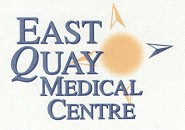 January 2024
5902 
Face to face appointments
78%
1558 
Telephone
appointments
21%
92
Home 
Visits
1%